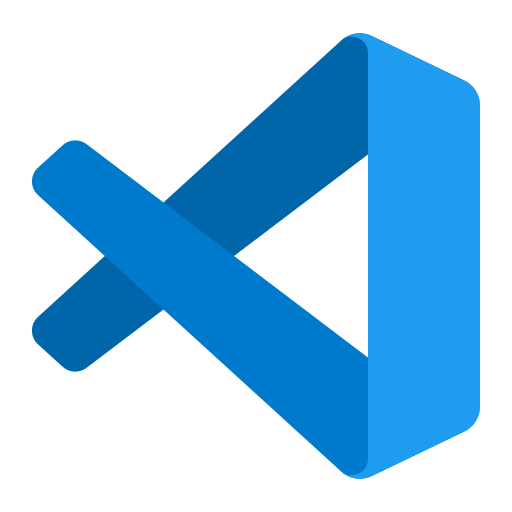 Spend less time TUNINGand more time CHILLING
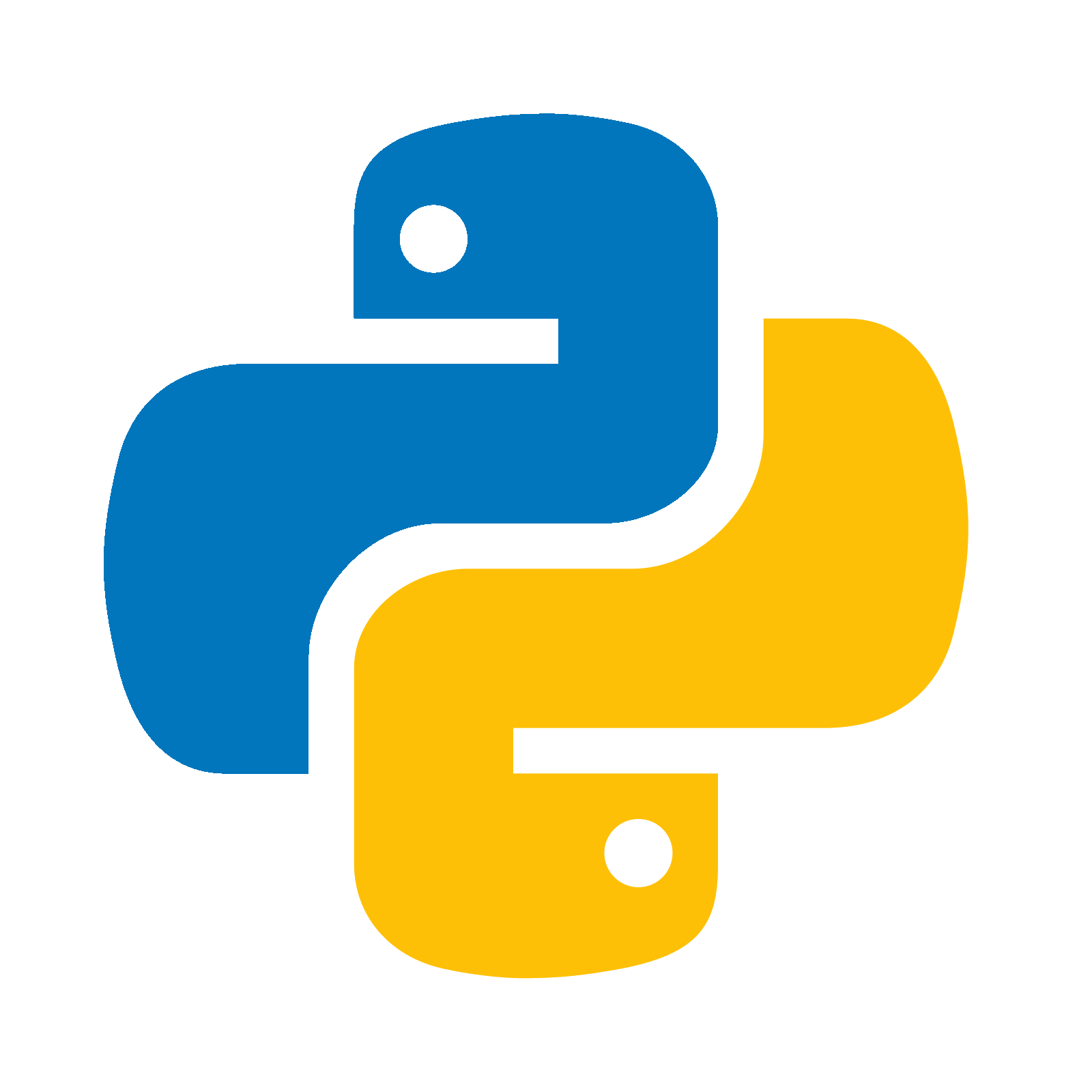 Some tips and tricks for achieving good performance on any
Deep Learning Task
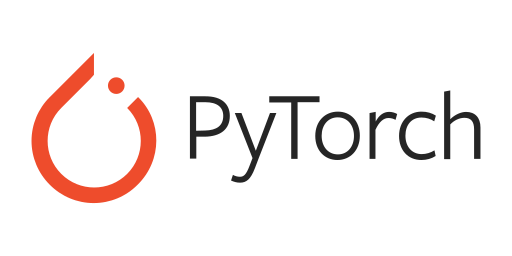 Atif Hassan
Good Coding Practices
Writing code the correct way helps reduce experimentation time and allows you to directly convert your methodology into a library
OOP is the way
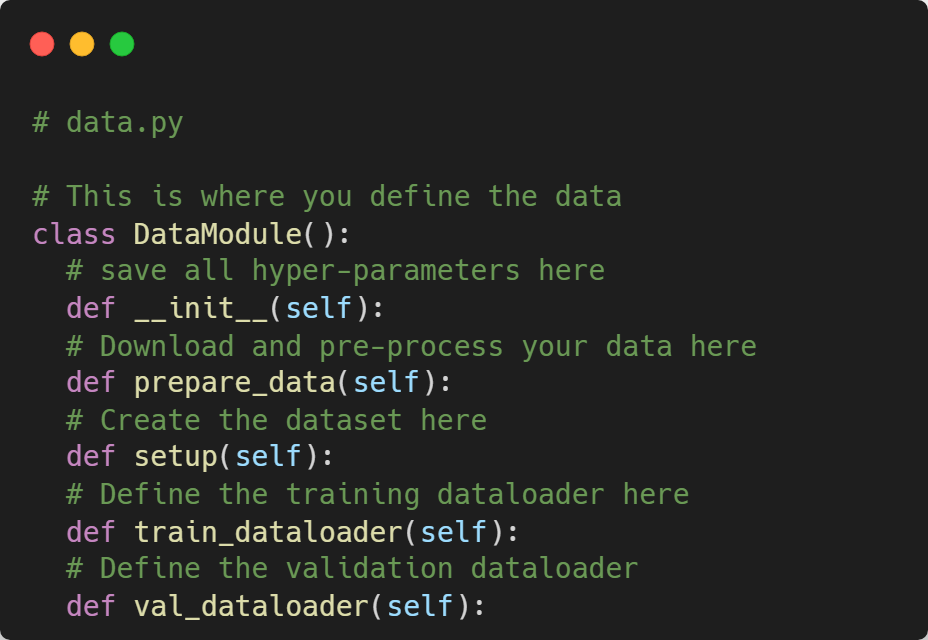 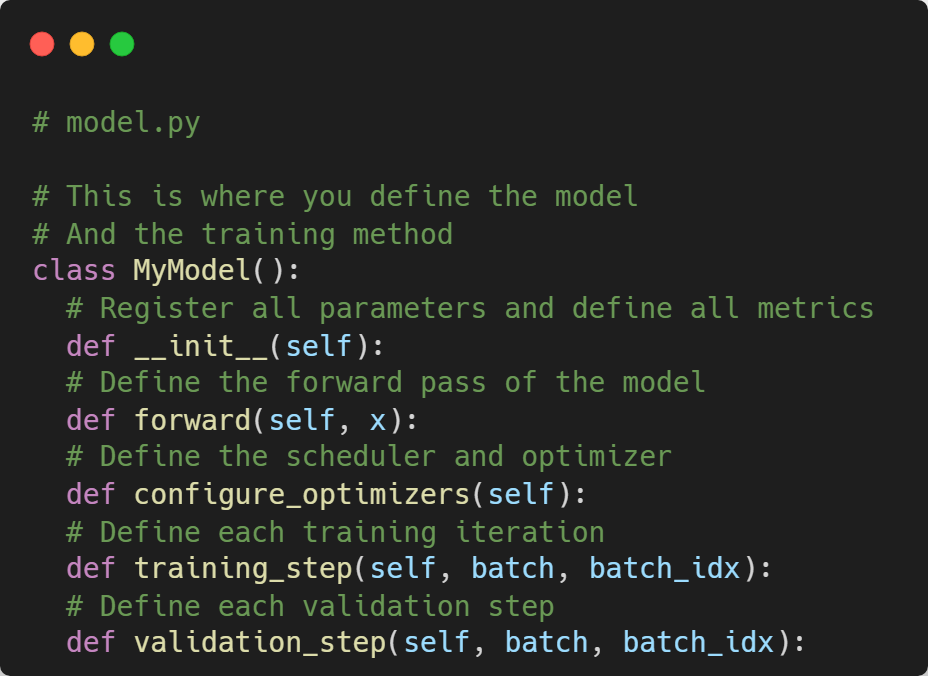 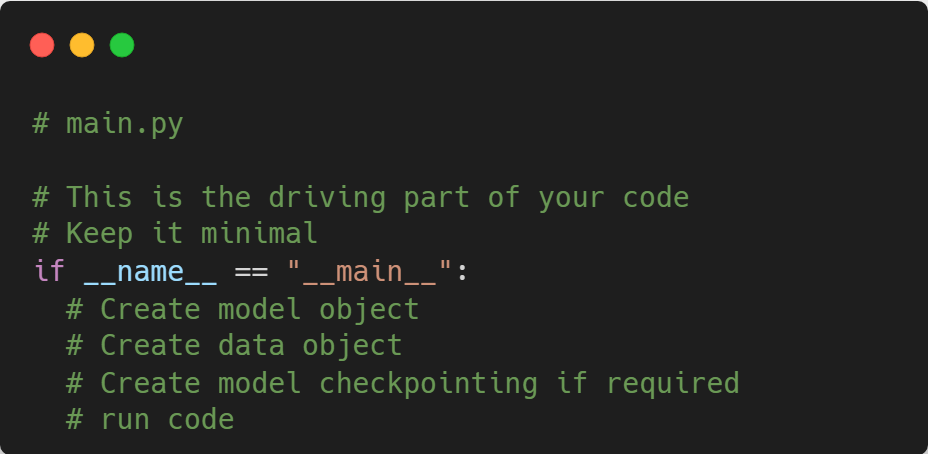 Data Augmentation
A good Data Augmentation Policy often produces large improvements in generalization
TrivialAugmentWide
Successor to the RandAugment method.

Q. Why?
A. Perturbing images introduces regularization.
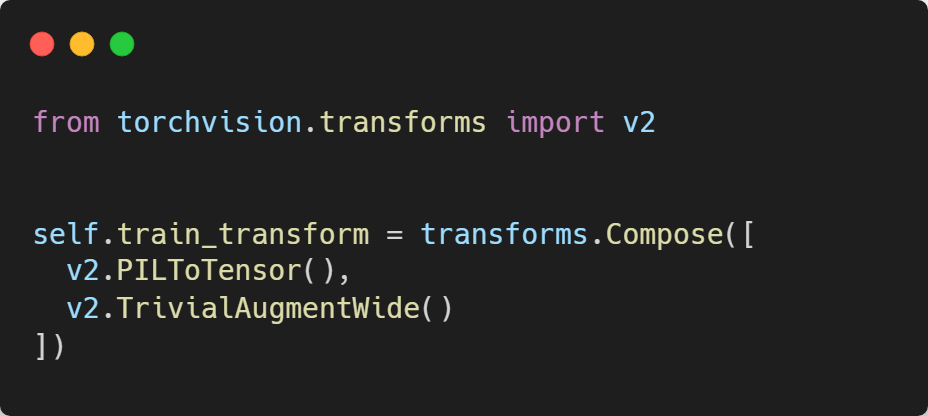 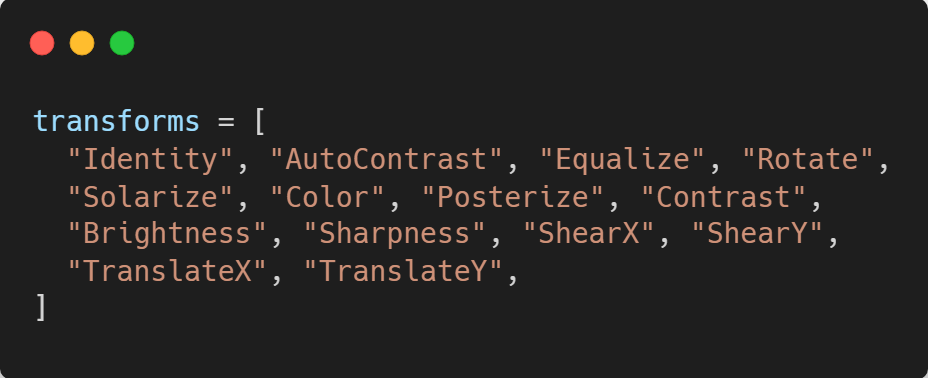 Müller, Samuel G., and Frank Hutter. "Trivialaugment: Tuning-free yet state-of-the-art data augmentation." In Proceedings of the IEEE/CVF international conference on computer vision, pp. 774-782. 2021.
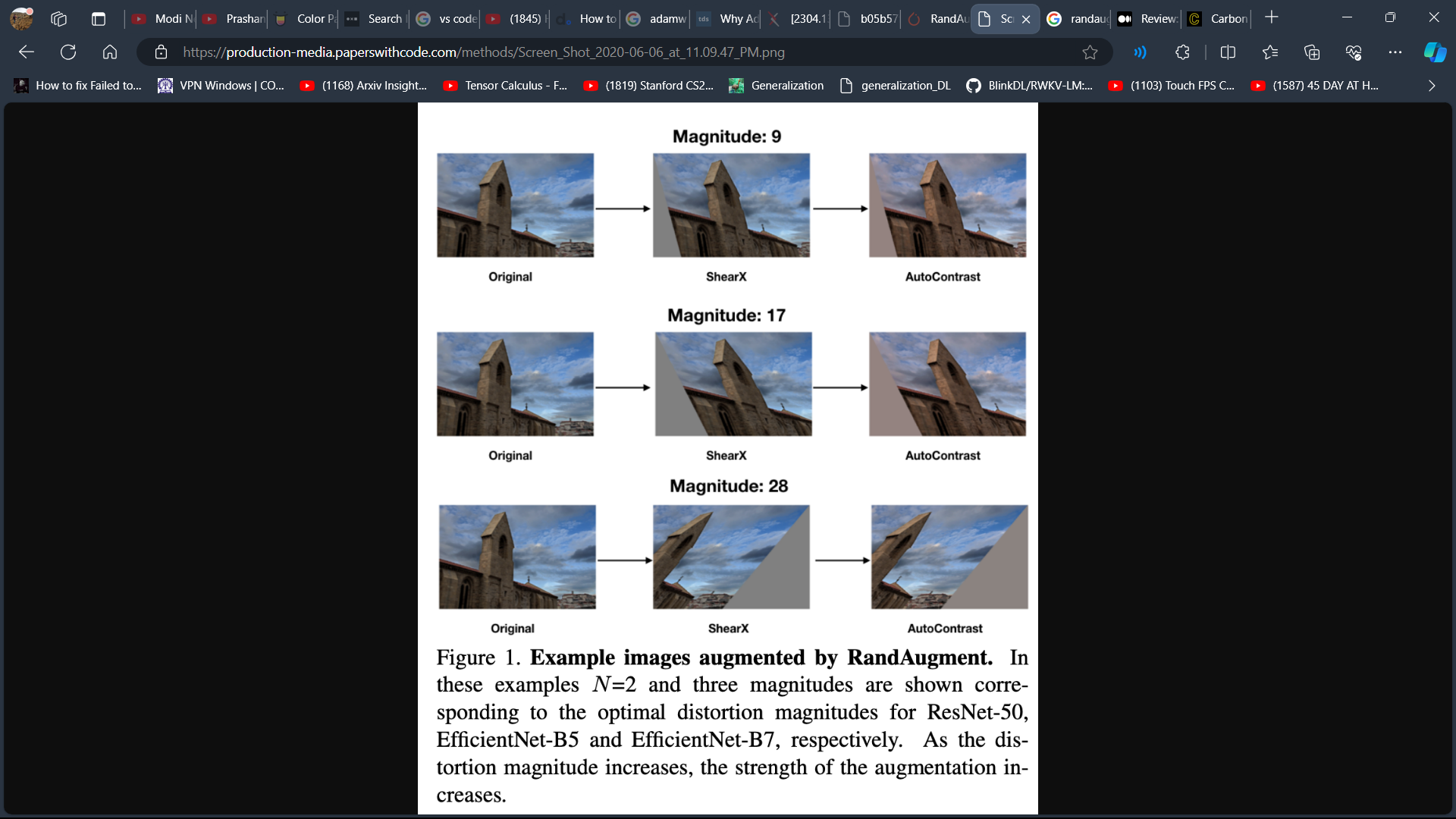 Source: Screen_Shot_2020-06-06_at_1.39.41_PM.png (1188×626) (paperswithcode.com)
MixUp
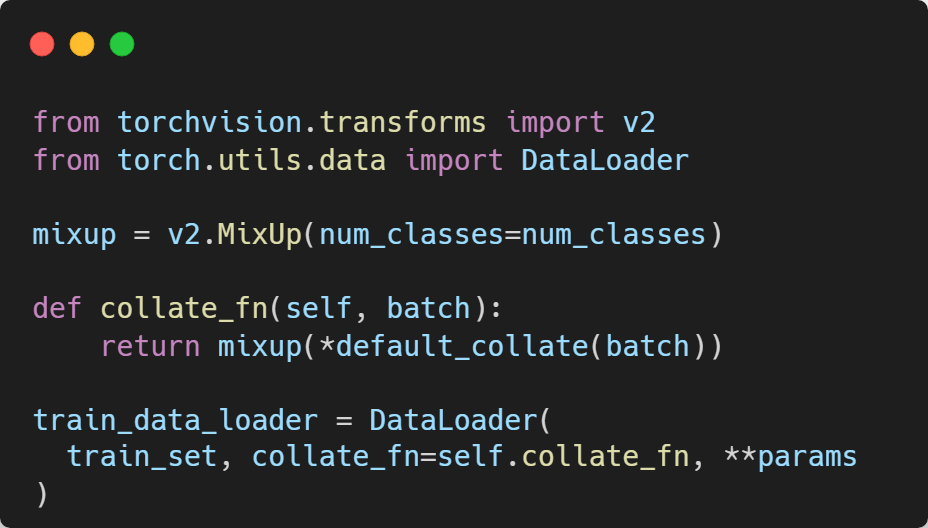 Zhang, Hongyi, Moustapha Cisse, Yann N. Dauphin, and David Lopez-Paz. "mixup: Beyond empirical risk minimization." arXiv preprint arXiv:1710.09412 (2017).
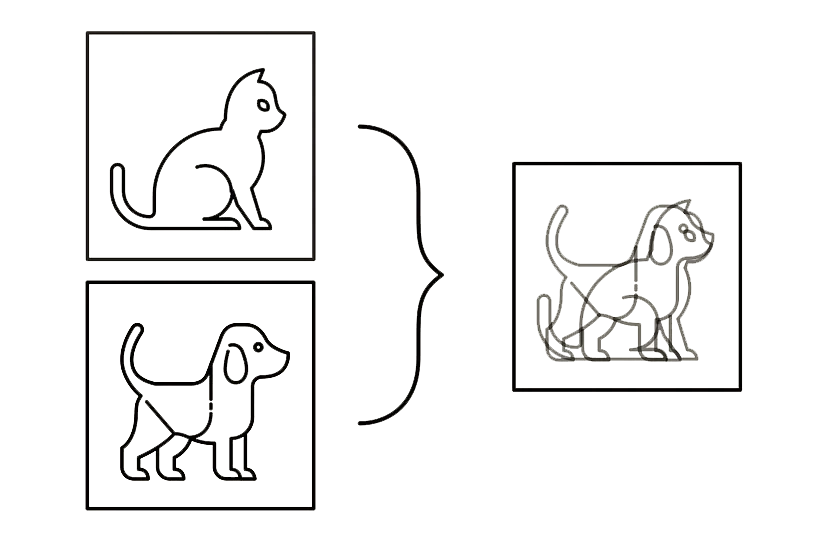 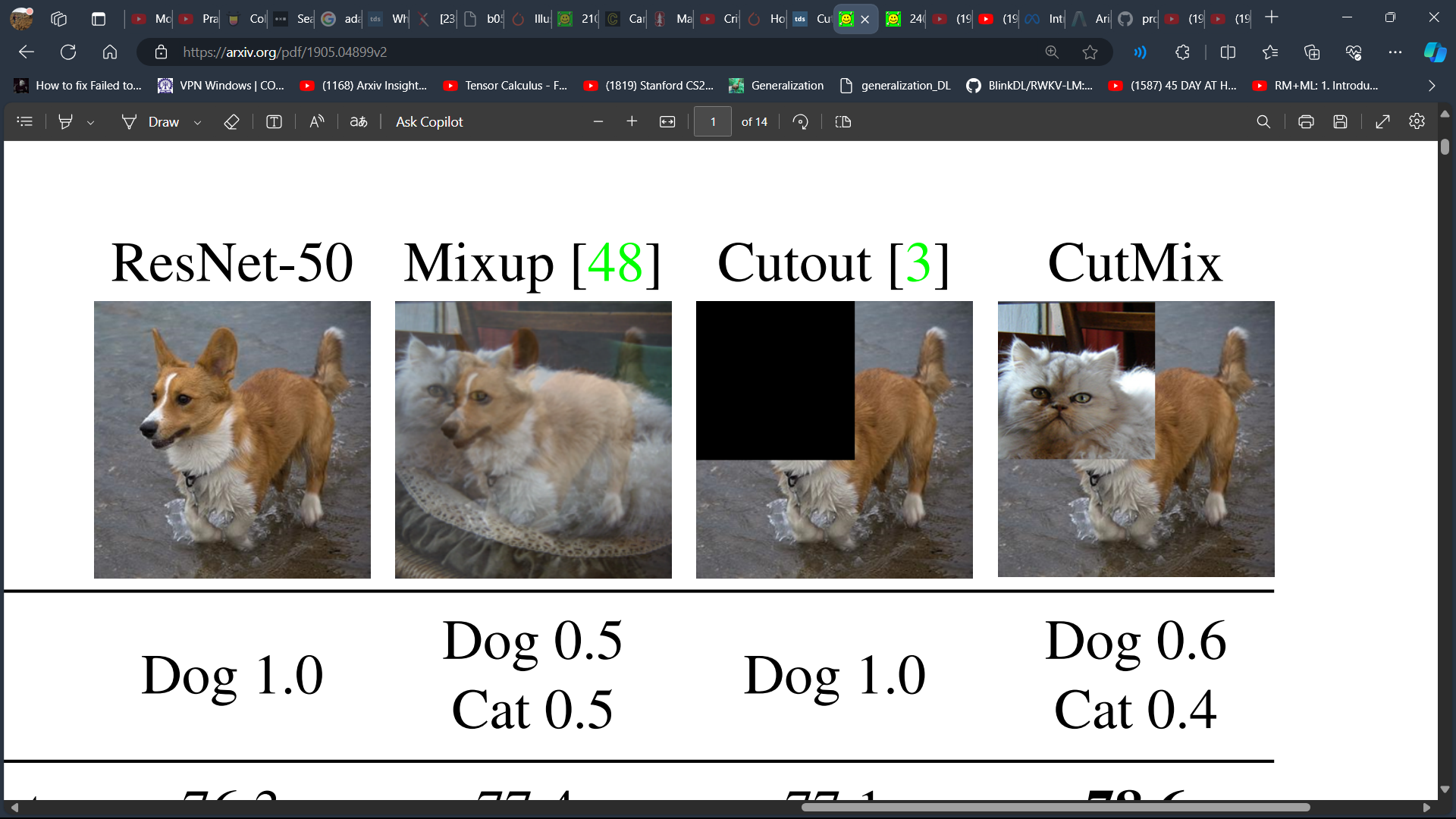 Source: Cutmix: Regularization strategy to train strong classifiers with localizable features.
Source: Cutout, Mixup, and Cutmix: Implementing Modern Image Augmentations in PyTorch | by Leonie Monigatti | Towards Data Science
CutMix
Successor to CutOut.

Q. Why?
Introducing diversity in both input and labels leads to strong regularization.
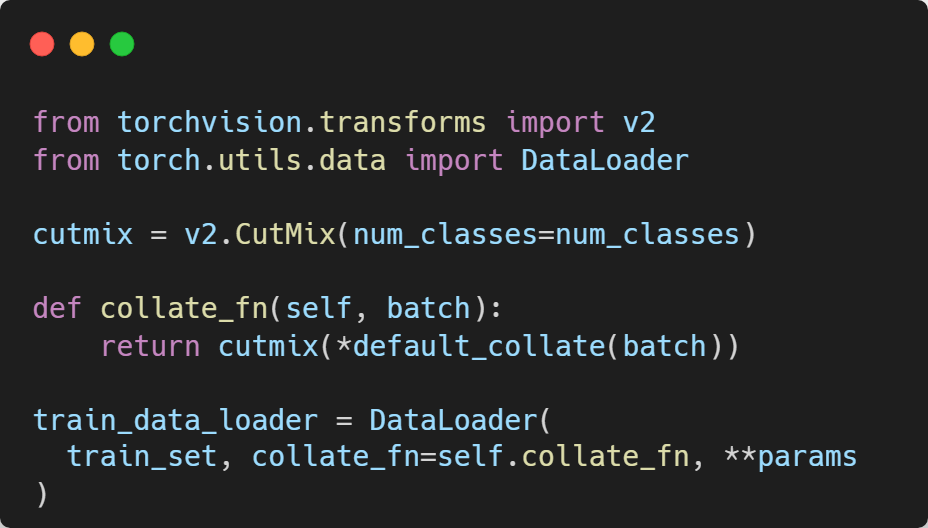 Yun, Sangdoo, Dongyoon Han, Seong Joon Oh, Sanghyuk Chun, Junsuk Choe, and Youngjoon Yoo. "Cutmix: Regularization strategy to train strong classifiers with localizable features." In Proceedings of the IEEE/CVF international conference on computer vision, pp. 6023-6032. 2019.
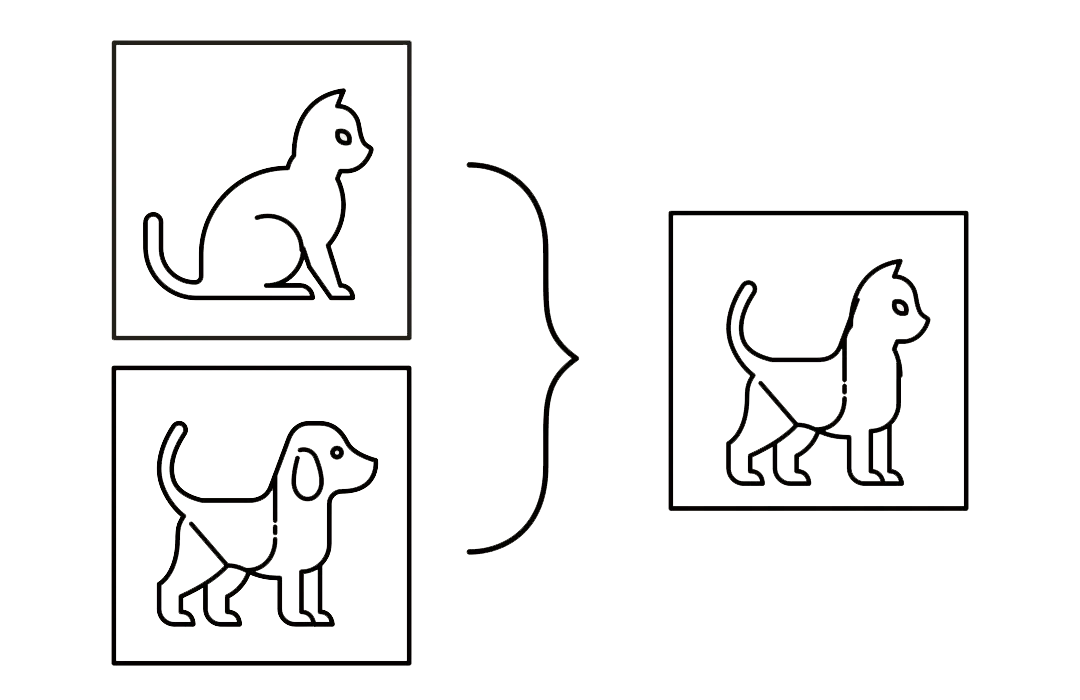 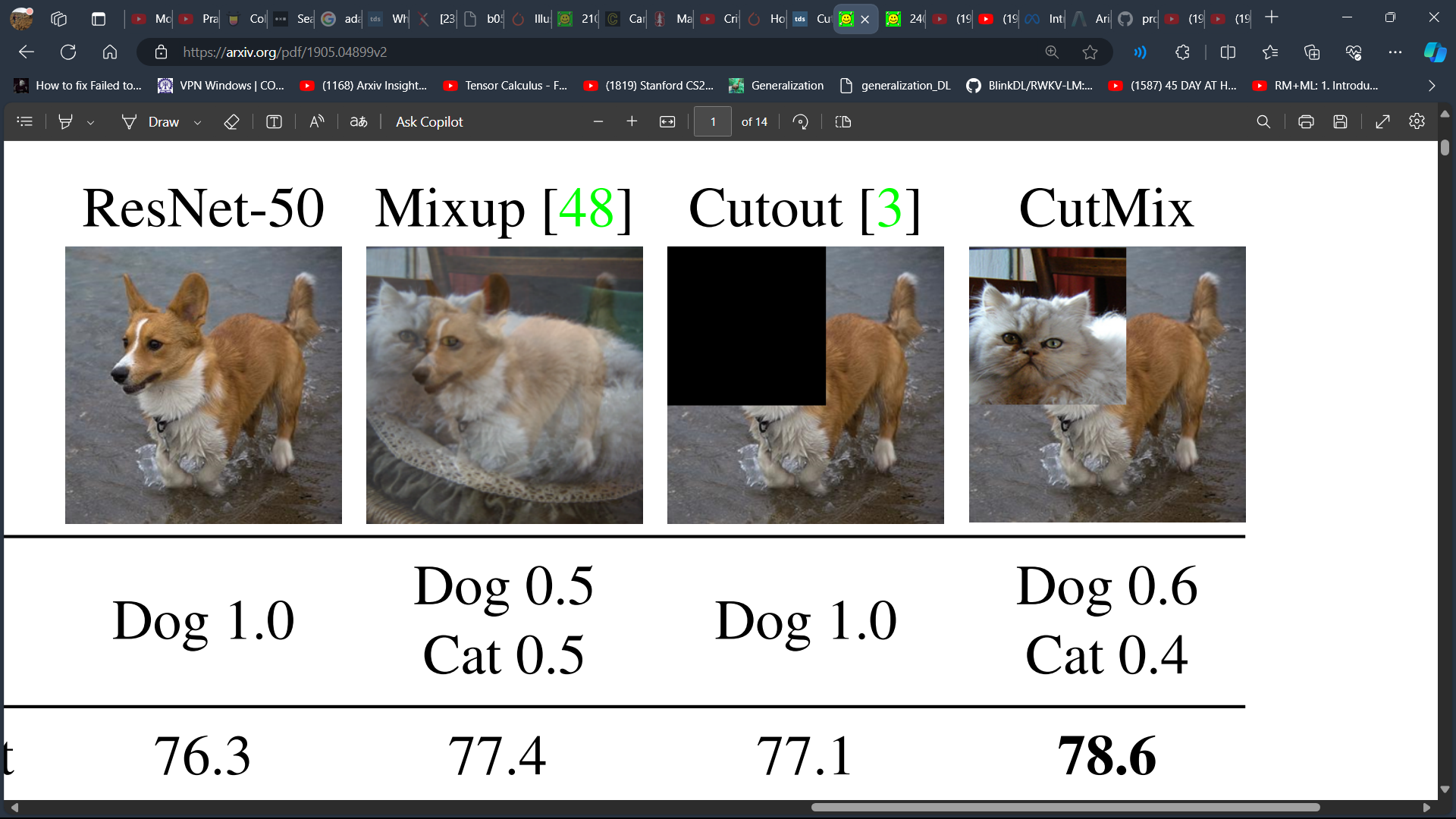 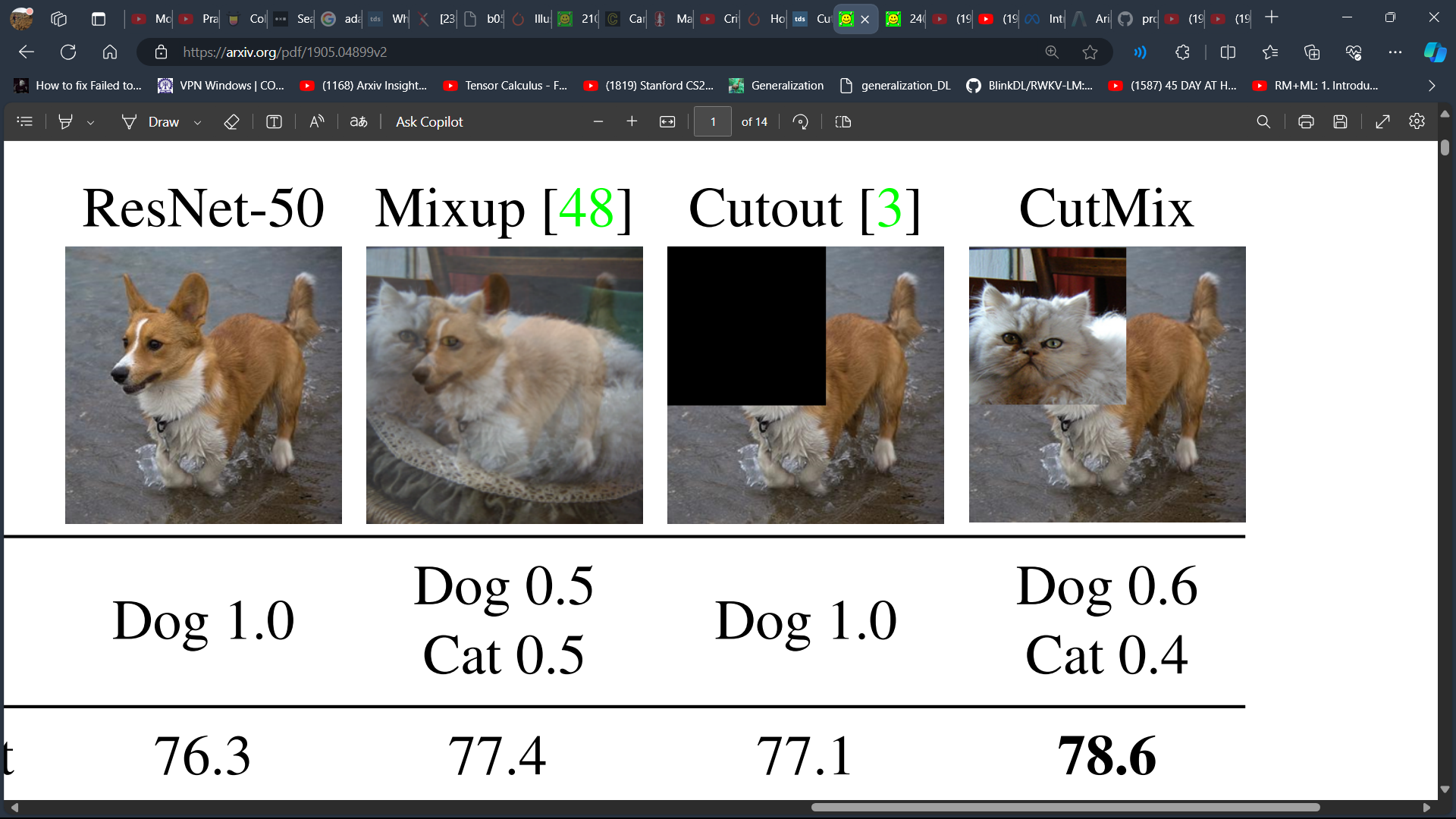 Source: Cutmix: Regularization strategy to train strong classifiers with localizable features.
Source: Cutout, Mixup, and Cutmix: Implementing Modern Image Augmentations in PyTorch | by Leonie Monigatti | Towards Data Science
Model Optimization
Hyper-parameter tuning along with the right tools for optimization is the core for achieving the bulk of the performance in Deep Learning
Learning Rate and Batch Size
Goyal, Priya, Piotr Dollár, Ross Girshick, Pieter Noordhuis, Lukasz Wesolowski, Aapo Kyrola, Andrew Tulloch, Yangqing Jia, and Kaiming He. "Accurate, large minibatch sgd: Training imagenet in 1 hour." arXiv preprint arXiv:1706.02677 (2017).
Weight Decay: The Correct Way
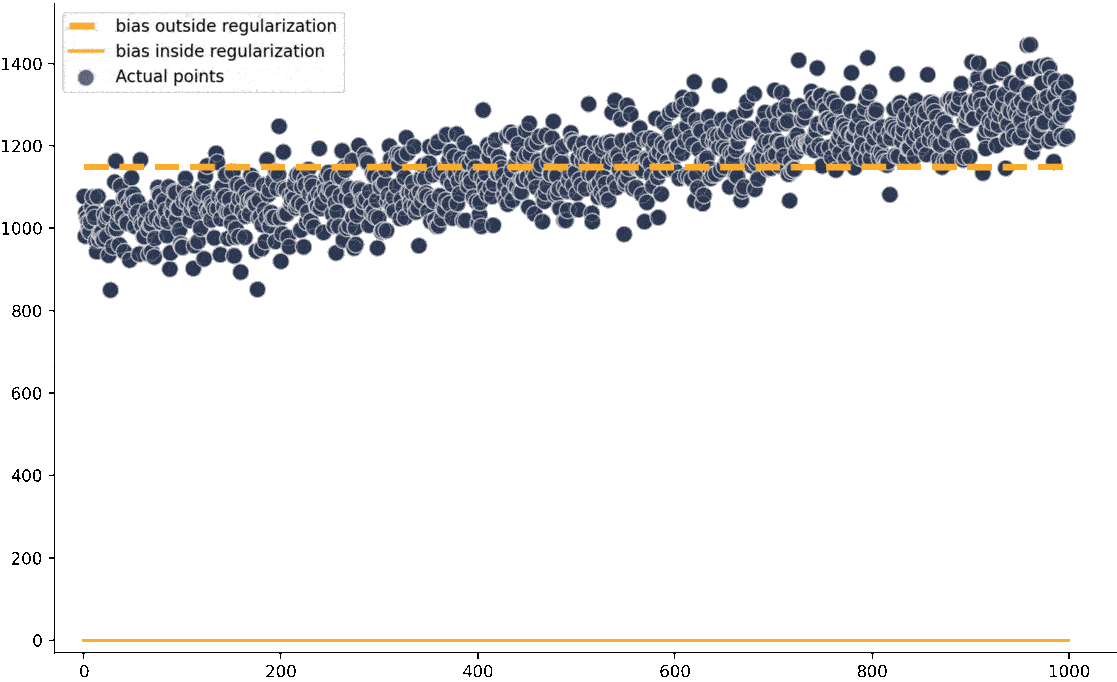 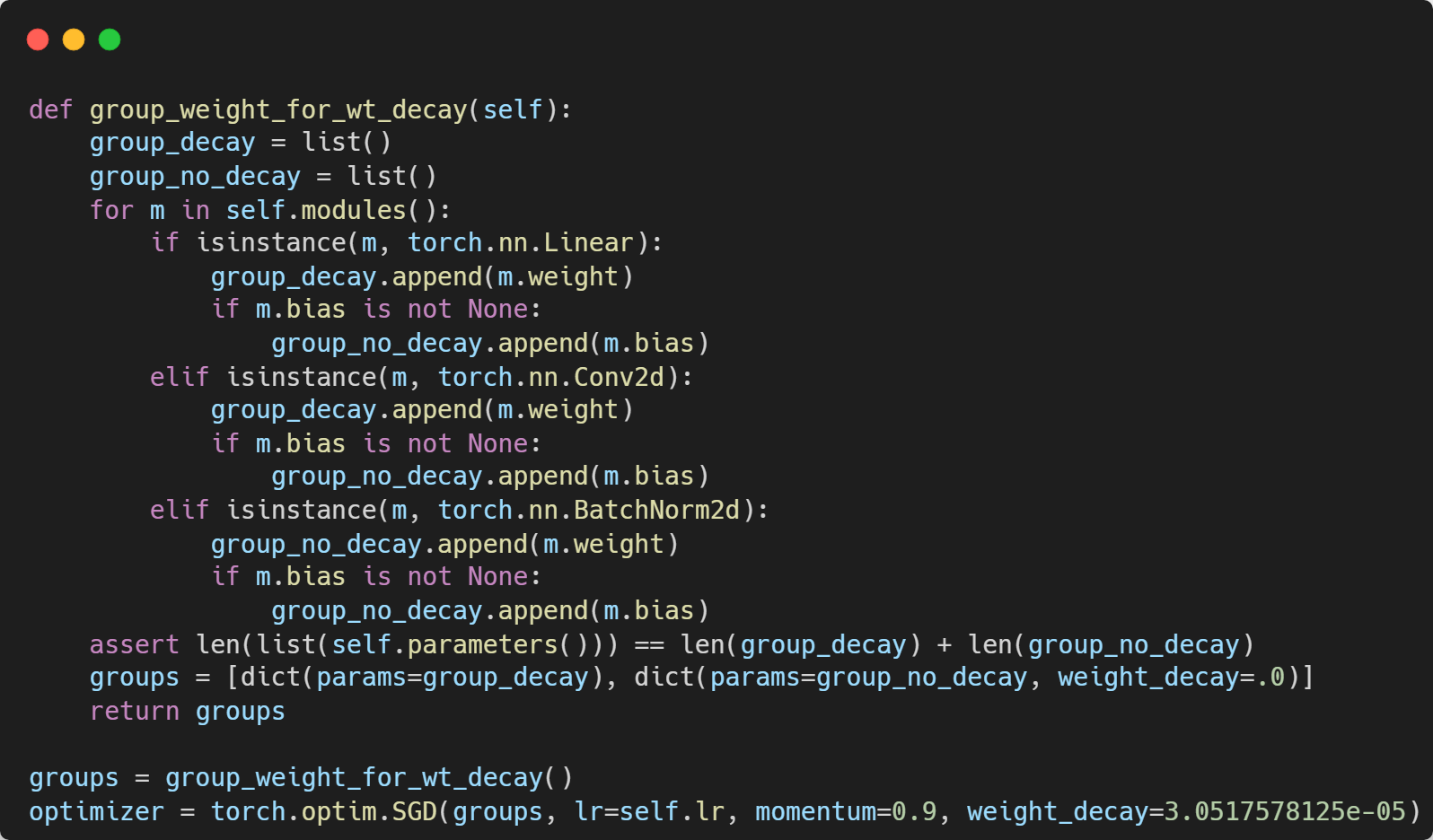 BatchNorm and Learning Rate
[1] Santurkar, Shibani, Dimitris Tsipras, Andrew Ilyas, and Aleksander Madry. "How does batch normalization help optimization?." Advances in neural information processing systems 31 (2018).
[2] Bjorck, Nils, Carla P. Gomes, Bart Selman, and Kilian Q. Weinberger. "Understanding batch normalization." Advances in neural information processing systems 31 (2018).
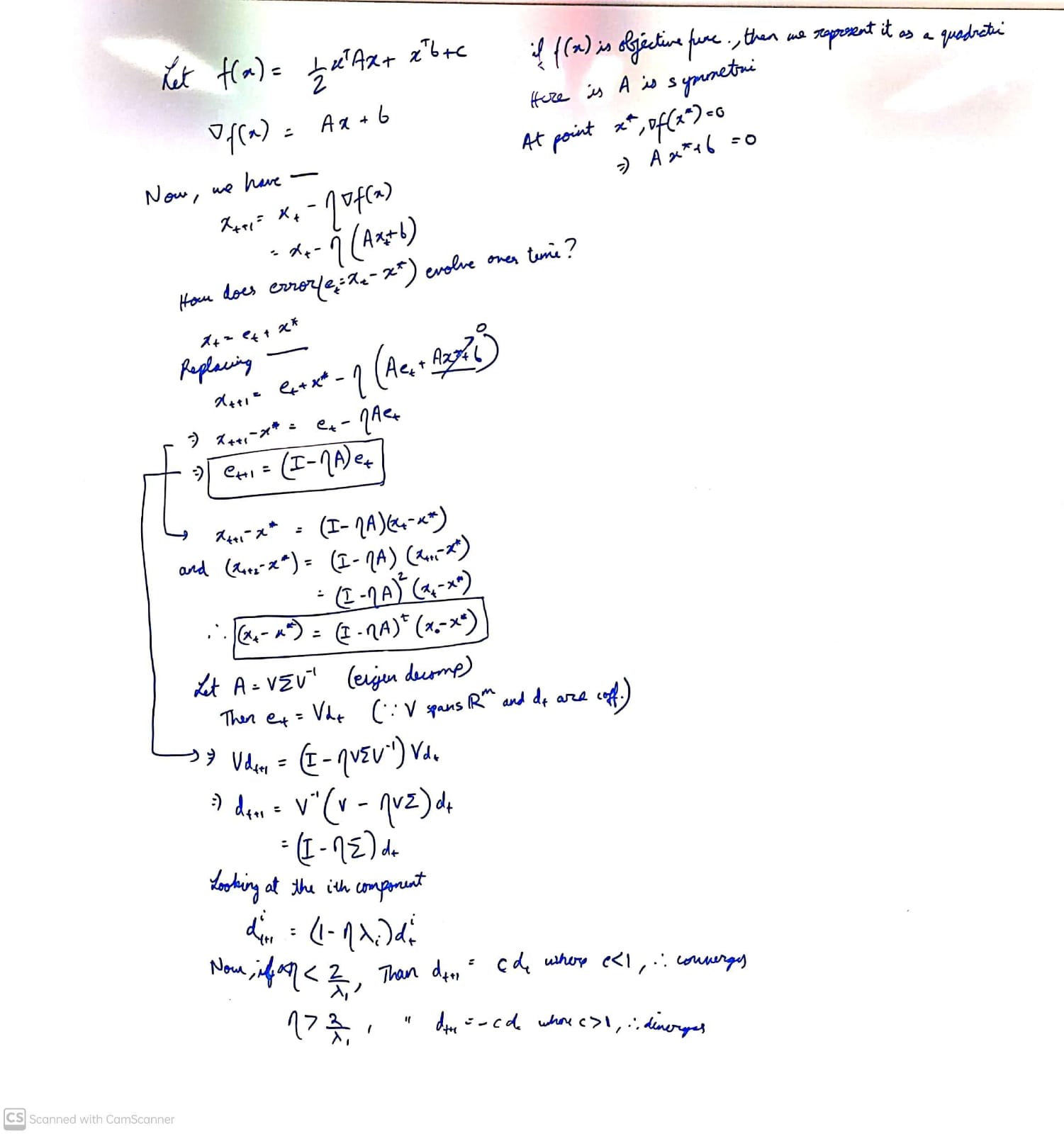 Schedulers make your training go vroom!!
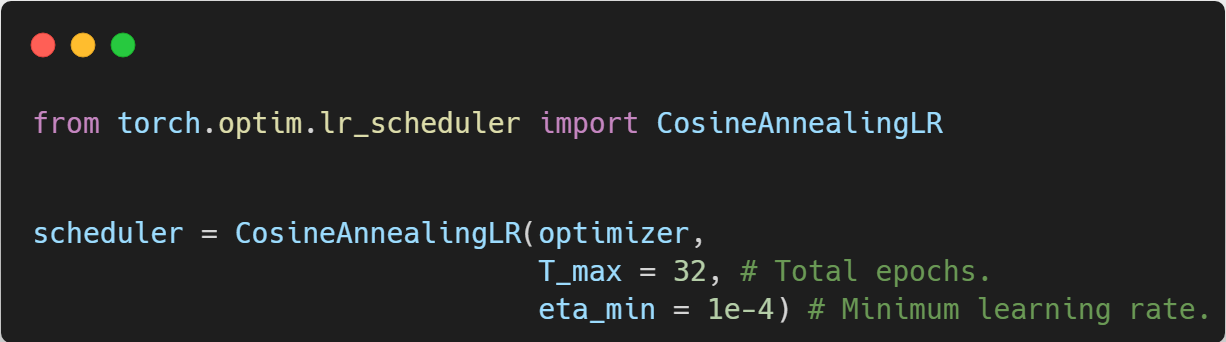 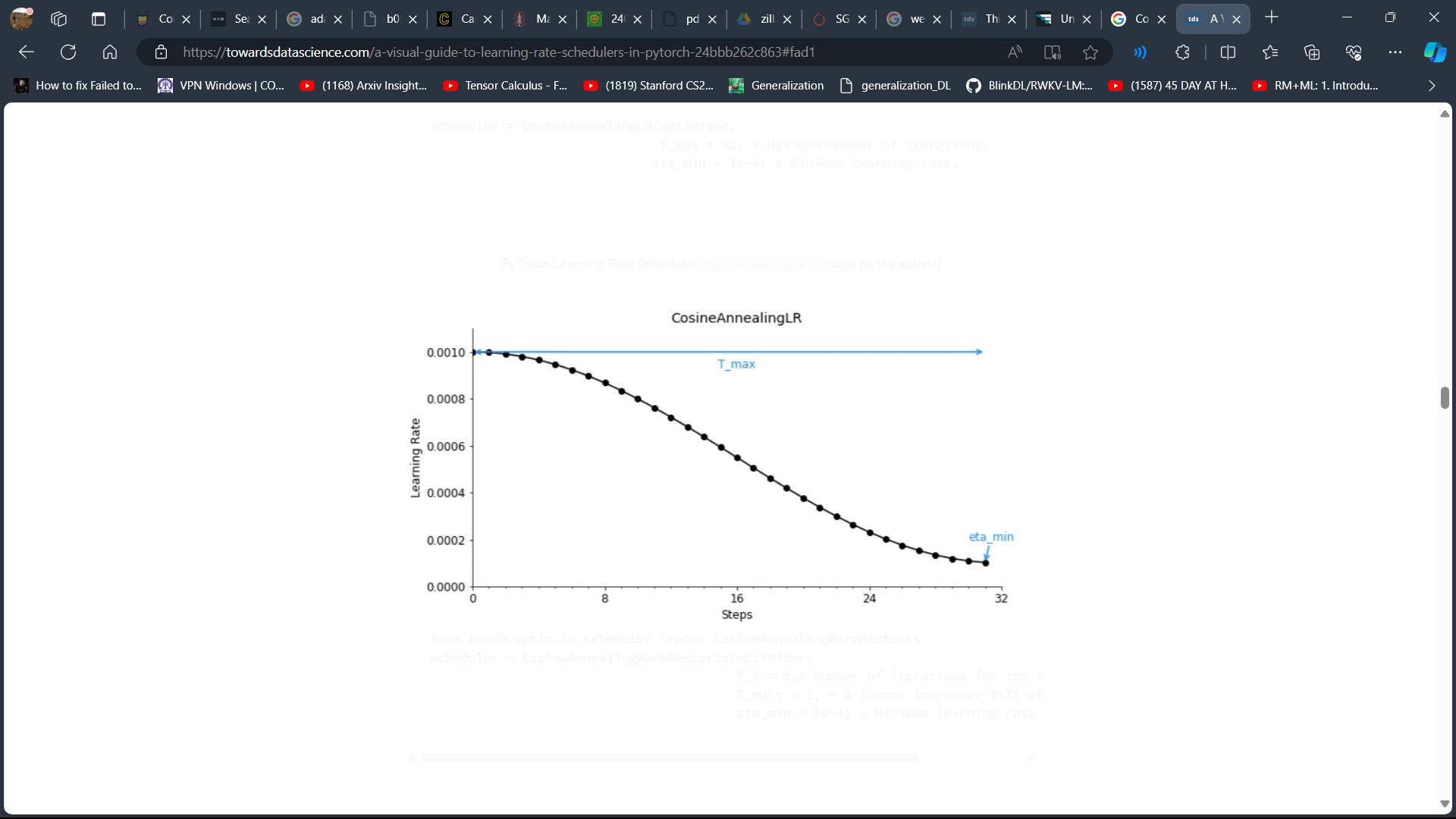 epochs
Source: A Visual Guide to Learning Rate Schedulers in PyTorch | by Leonie Monigatti | Towards Data Science
Which Optimizer to choose?
SGD with momentum for vision with small batch size (<512).

AdamW for large language models.

LAMB for large batch size and any domain.